The Earth
Structure of the Earth
The Earth is made up of 3 main layers:
Core
Mantle
Crust
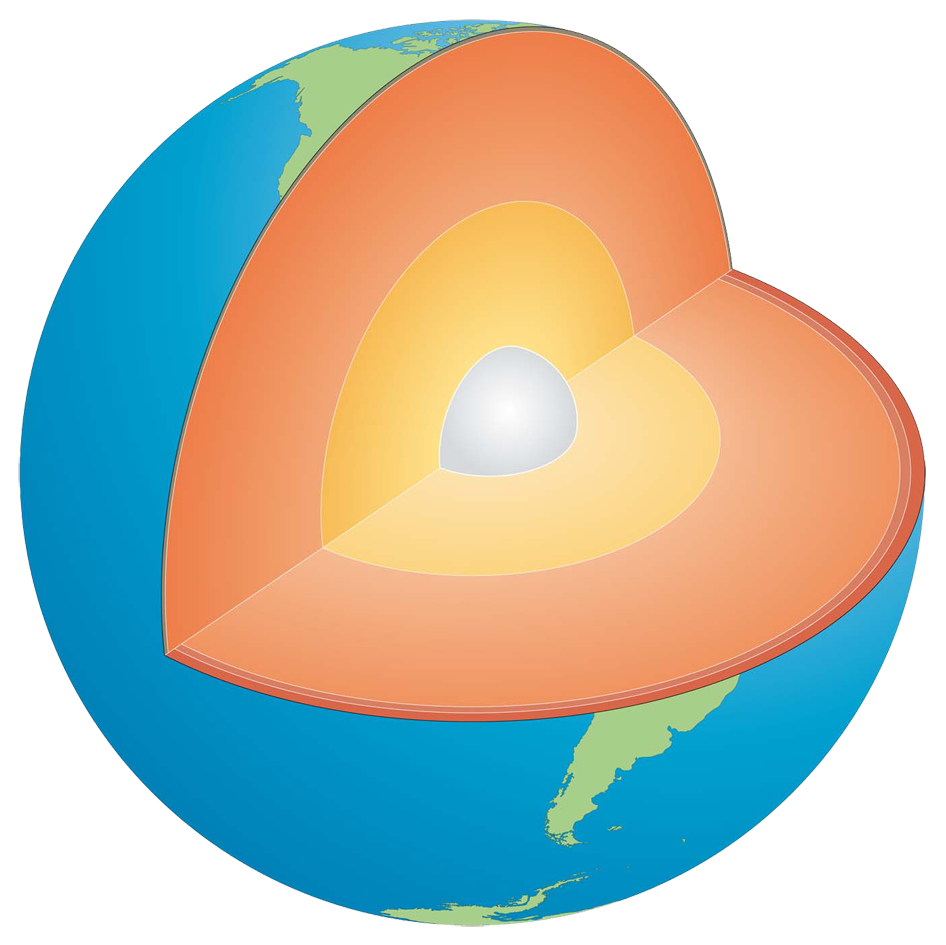 Mantle
Outer core
Inner core
Crust
Sketch The Earth and Label the Layers
[Speaker Notes: The interior of the Earth is divided into layers based on chemical and physical properties. 
The Earth has an outer silica-rich, solid crust, a highly viscous mantle, and a core comprising a liquid outer core that is much less viscous than the mantle, and a solid inner core.

Working from the centre of the Earth out we have:
The inner core is a primarily solid sphere about 1220 km in radius situated at Earth's center.
The liquid outer core is 2300 km thick and like the inner core composed of a nickel-iron alloy (but with less iron than the solid inner core).
Iseismic and other geophysical evidence indicates that the outer core is so hot that the metals are in a liquid state.
The mantle is approximately 2,900 km thick and comprises 70% of Earth's volume. (the core makes up about 30% of Earth's volume, with the outer crust [where we live] <1%!!).
The outer most layer is the crust - this is the most familiar to us as it is where we live.]
1. Inner  solid, 4000 miles below surface

2. Outer Core—Molten or liquid, both are mostly hot and made of hot metal
Structure of the Earth
3. Mantle—thick layer of rock mostly solid, but has pockets of magma (melted rock)
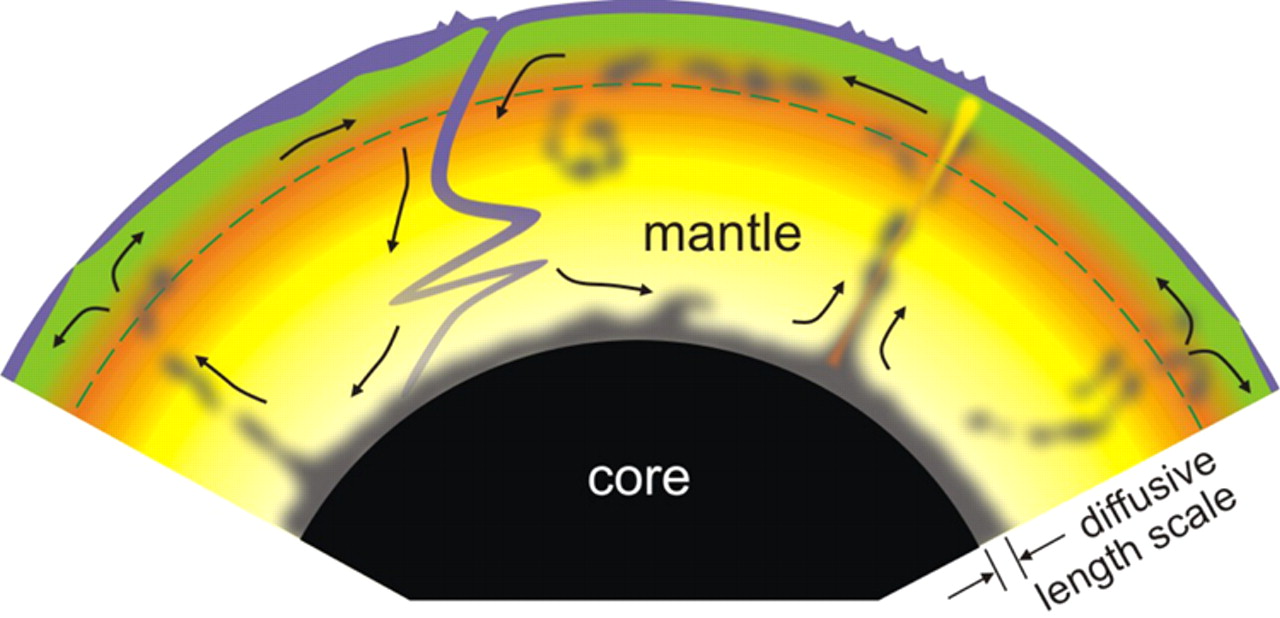 The Crust
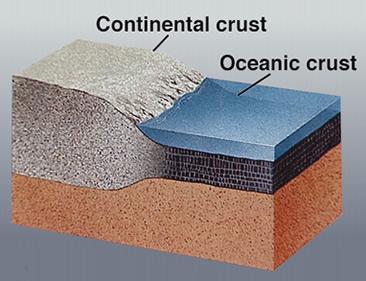 Crust—very thin layer; rocky surface, below the oceans, the crust is about 2 miles thick.
This is where we live!
[Speaker Notes: The Earth has two different types of crust: Continental crust and Oceanic crust. Each has different properties and therefore behaves in different ways.
Continental crust:
Continental crust forms the land (the continents, as the name suggests) that we see today.

Oceanic crust:
 As the name already suggests, this crust is below the oceans.
Compared to continental crust, Oceanic crust is thin (6-11 km).
It is more dense than continental crust and therefore when the two types of crust meet, oceanic crust will sink underneath continental crust.]
Continental Drift theory – the  belief that all the continents used to be joined together  in a super continent (Pangea) 


Tectonic plate movement causes the plates to collide, pull apart, or scrape against each other
Internal Processes occur or begin within the earth
Divergent (Spreading) Zone
Plates pull away from each other and form a divergent zone.  

Results in rift valleys (a large split along the crest of a mountain).
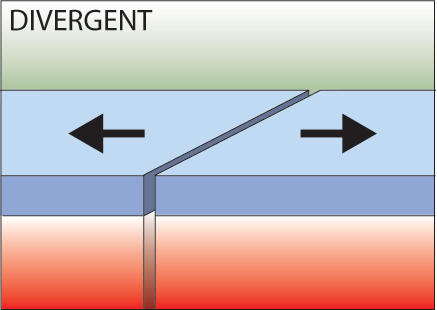 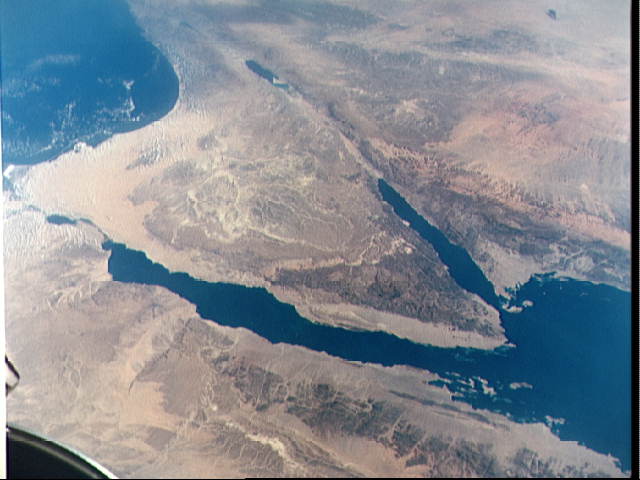 Rift Valley
dataxinfo.com/hormuz/sinai.htm
Red Sea which is between Africa & Southwest Asia
Red Sea is getting larger because it is at a divergent boundary are spreading
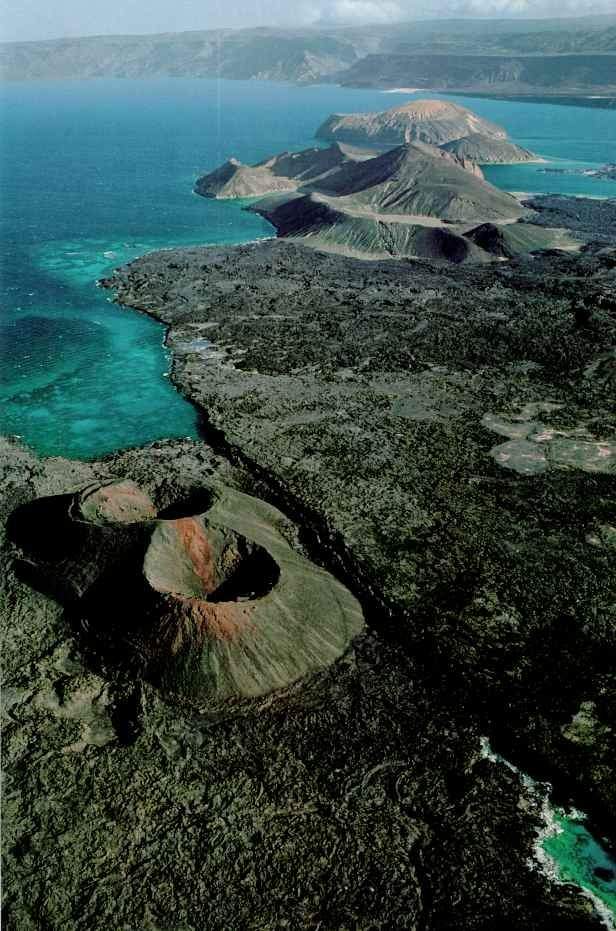 Where a divergent boundary crosses the land, rift valleys form, which are approximately 30 miles wide
Rift Valley
Great Rift Valley in Africa
.aucegypt.edu/faculty/ hamroush/images/Geol...
Converging (Collision) Zone
If 2 continental plates collide, mountains are formed.  
Result- Mountain Ranges
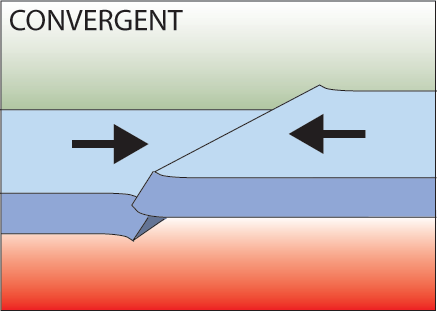 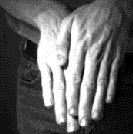 Himalayas are still growing as the two plates continue to push into one another
Neither side of the boundary wants to sink beneath the other side, and as a result the two plates push against each other and the crust buckles and cracks, pushing up (and down into the mantle) high mountain ranges.
Himalayas
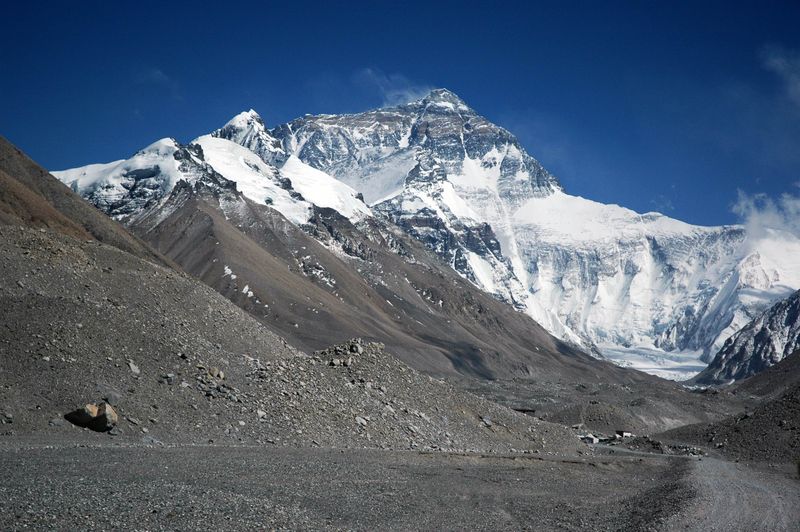 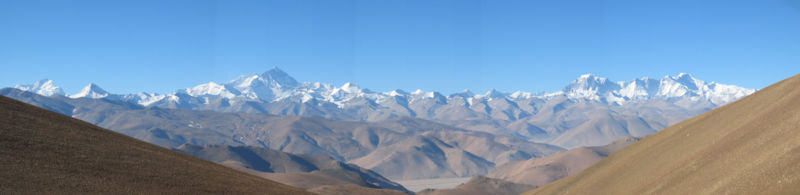 [Speaker Notes: Example: 
Mt Everest is the highest altitude mountain on our planet standing 8,840 metres high. This means that below the surface at the foot of the mountain the crust is a further 61 km deep!!]
Ocean-Ocean Plate Collision
Subduction zone - plate is bent downward to form a very deep depression in the ocean floor Result- Trench
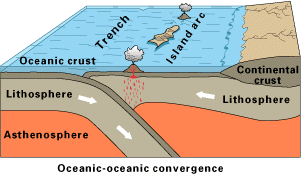 [Speaker Notes: When two oceanic plates converge, because they are dense, one runs over the top of the other causing it to sink into the mantle and a subduction zone is formed.


Trenches are the deepest parts of the ocean and remain largely unexplored.]
The Ring of Fire, in the Pacific Ocean, is where several tectonic plates come together.  

What sort of physical activity would you expect to find in the Ring of Fire?
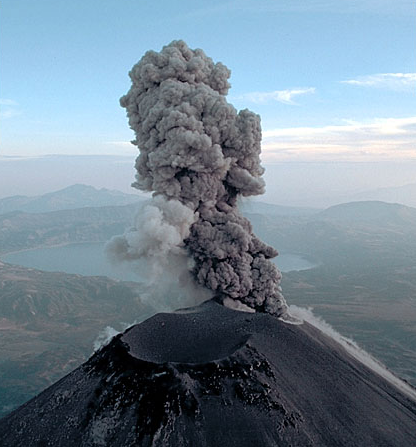 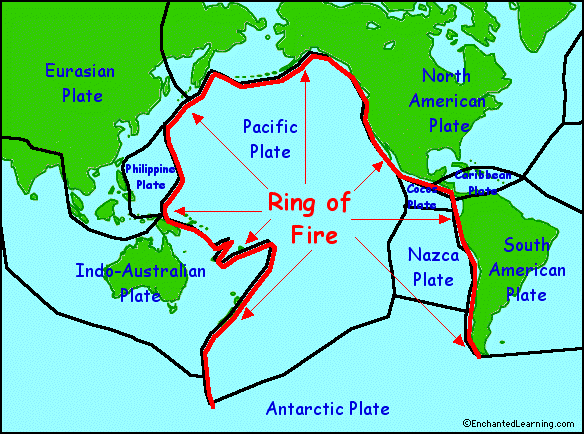 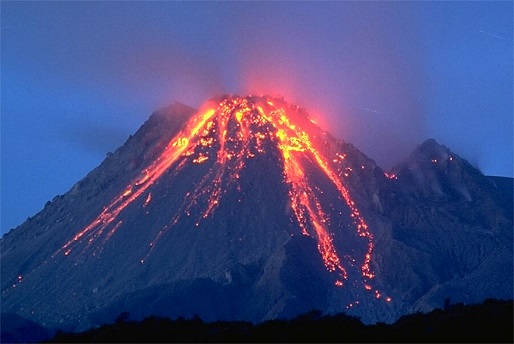 Transform Boundary
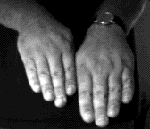 At a Transform Boundary, the plates will grind or slide past each other rather than colliding.  
Result:  Faults or Earthquakes
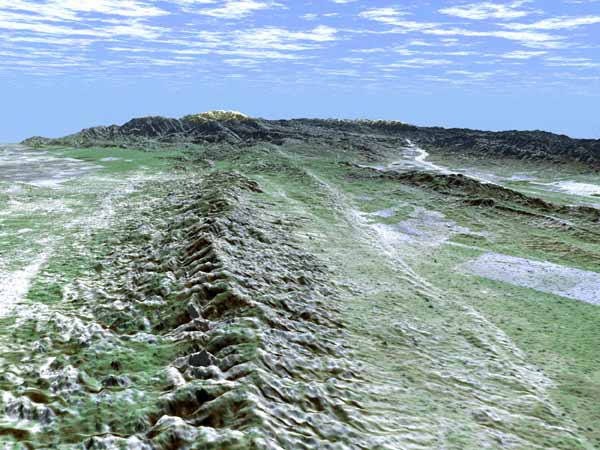 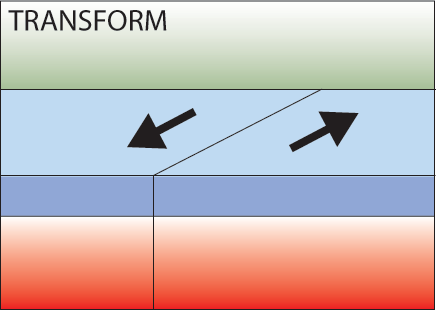 Transform
Boundaries
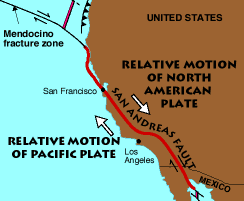 San Andreas Fault, responsible for many of California’s earthquakes. 

https://www.youtube.com/watch?v=_gE0UnyA2kI
How does an earthquake form a tsunami?
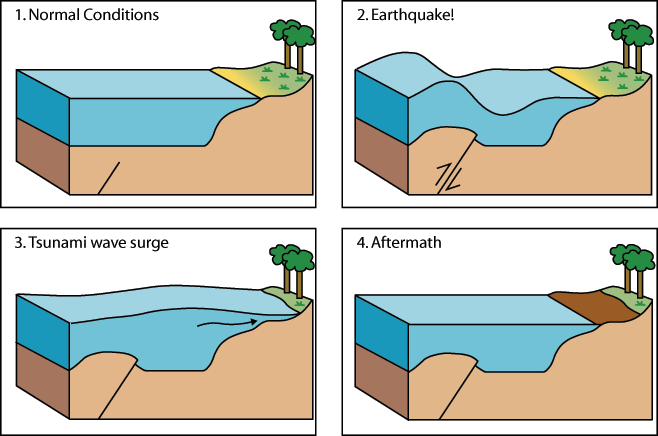 Tsunami is an earthquake on the ocean floor which results in a large wave

https://www.youtube.com/watch?v=06jHaeB8CRA
[Speaker Notes: Shows normal conditions. Note the presence of a pre-existing crack or fault in the seafloor
The earthquake! An earthquake causes a piece of the seafloor to be pushed up into the overlying ocean. This causes the water to also be displaced/pushed up.
The displaced water forms tsunami wave that can travel thousands of kilometres before it reaches land. The wave will break when it does eventually reach the shore potentially causing flooding as the water level rises well above normal sea level.
Mud, sand and a trail of debris (trees, building material etc) is left deposited on the sea shore after the wave has subsided.]
External Processesoccur on the Earth’s surface
[Speaker Notes: We are now going to discuss the processes that occur at plate tectonic boundaries. What happens when plates meet?]
Weathering
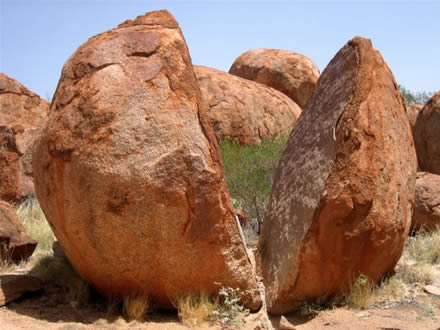 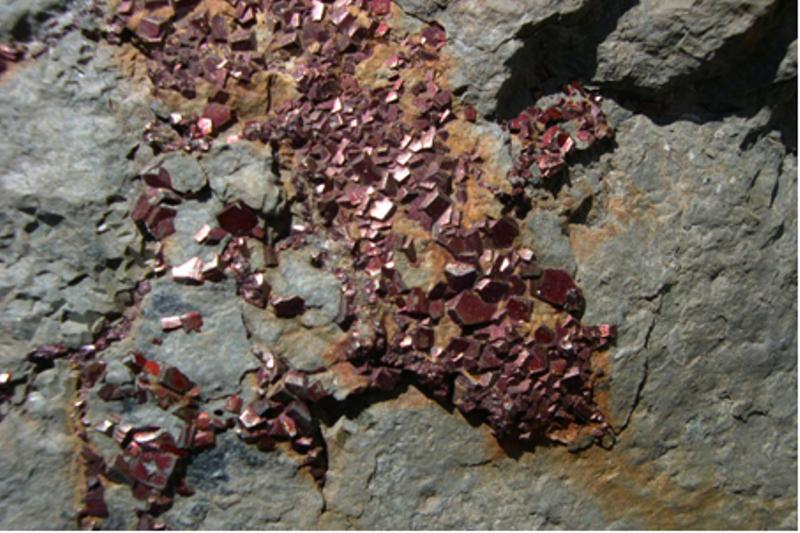 PHYSICAL WEATHERING: water seeps into the rocks freezes expands and causes the rocks to break apart
CHEMICAL WEATHERING:  water dissolves some of the chemicals in rocks. Causes them break apart
Wind Erosion
Wind picks up sediments and will erode land features
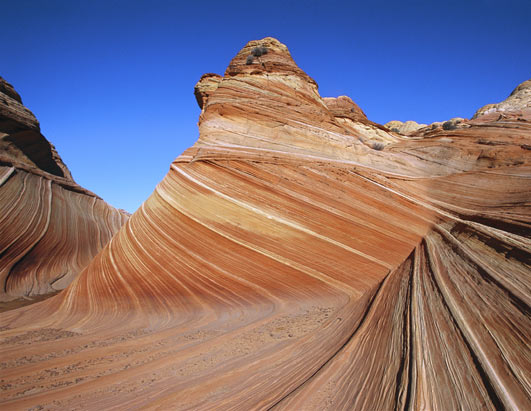 As glaciers slowly move the carry large rock debris
Great Lakes were created by glaciers
Glacial Erosion
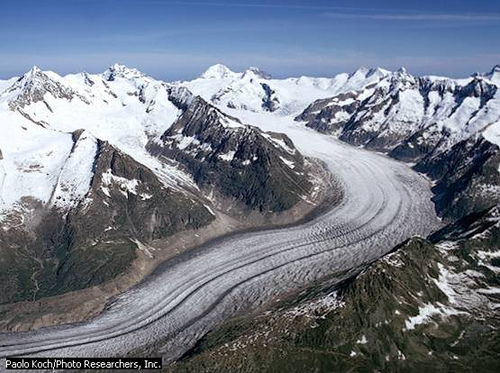 Water Erosion
Waves, moving water (streams/rivers) and run off all carry sediments and erode.
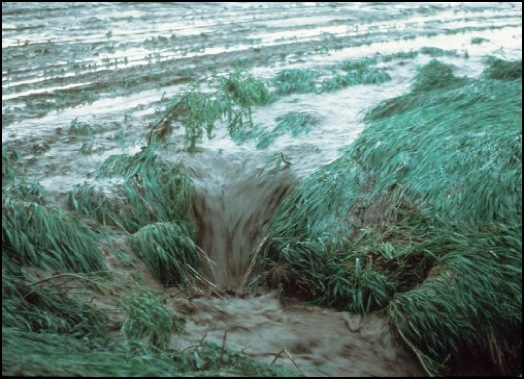 Soil building: process of forming soil; formed by weathering and erosion
soil: mixture of weathered rock, organic material, air, water
supports plant life
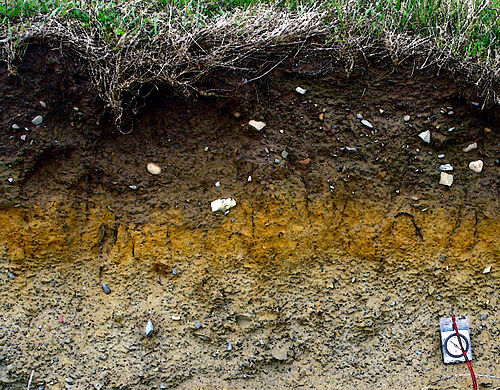 Grand Canyon
Grand Canyon was formed from many physical processes
Tectonic forces
River systems
Wind
Grand Canyon Video 3:41 min
Africa at Risk
Because of current desert conditions, hot/dry climate, and continued erosion, the areas in red are at risk for desertification.

According to the map, what implications are there for Africa’s future regarding food?
Desertification Map
Weathering Video 3:03 Min
Weathering
Erosion
List the different types of erosion
Internal Forces Lecture Notes
Divergent Zones - Plates pull away from each other. 
 Convergent Zones – two plates collide forcing on below the other (subduction)
Transform Boundary-  Plates will grind or slide past each other
Rift valleys a large split along the crest of a mountain.

Trench – Deep Depression in the Ocean Floor

Fault – breaks in crust responsible for earthquakes
Internal Forces Continued
Tsunami – Displacements of water caused by Earthquakes where plates meet. 

Volcanoes - occur along the edge of plates under the Pacific ocean - Called the Ring of Fire

Continental Drift theory – geologist believe that all the continents used to be joined together  (Pangea)
External Forces
Desertification  -  Process of turning useable land into desert.

Soil building: process of forming soil

Types of Erosion
Wind
Water
Glacier
PHYSICAL WEATHERING: water seeps into the rocks freezes expands and rocks to break apart
 
CHEMICAL WEATHERING:  water dissolves some of the chemicals in rocks and they break apart